ST.JOSEPH OF ANNECY MATRICULATION SCHOOL
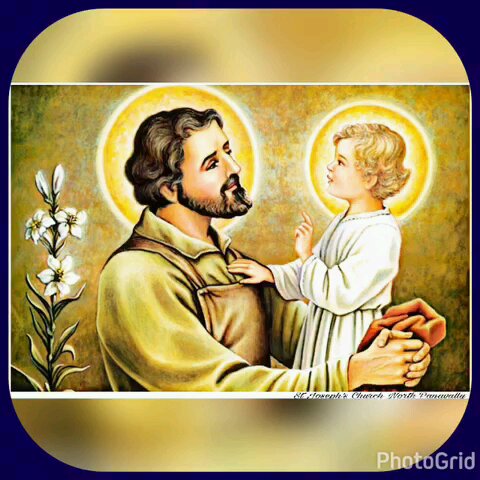 No. 16/30, Dr. Ambedkar street,
Villivakkam,  chennai – 600 049
SCHOOL BUILDING
sisters of St.Joseph at Villivakkam
KINDER GARTENPRE.KG
Tiny tots of  St. Joseph’s garden
KINDER GARTEN LKG AND UKG
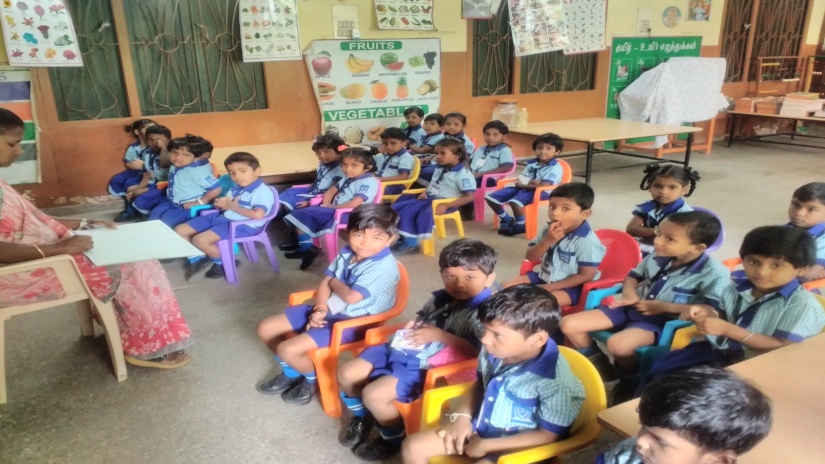 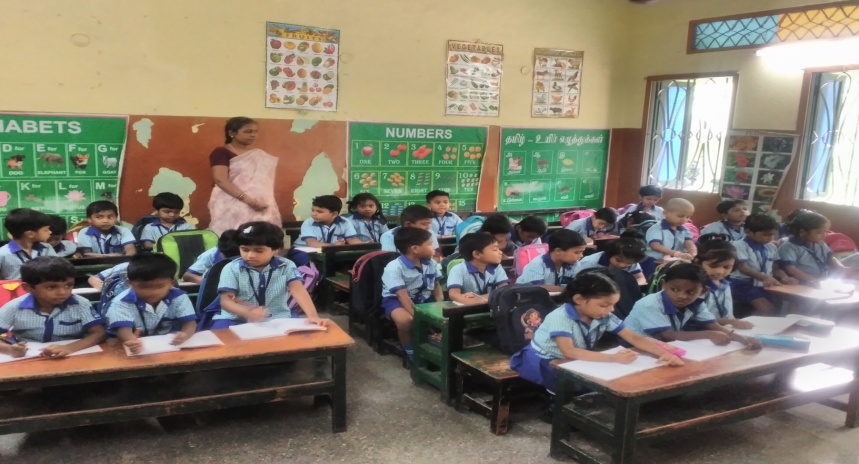 I & II STD
Classroom learning under the able guidance of the Teacher
Extra curricularCOMPETITIONS
DRAWING
Elocution
Awareness program
Safe environment
Sex education
Rally -  say no to plastic
HEALTH AWARENESS SEMINAR ON NUTRITION
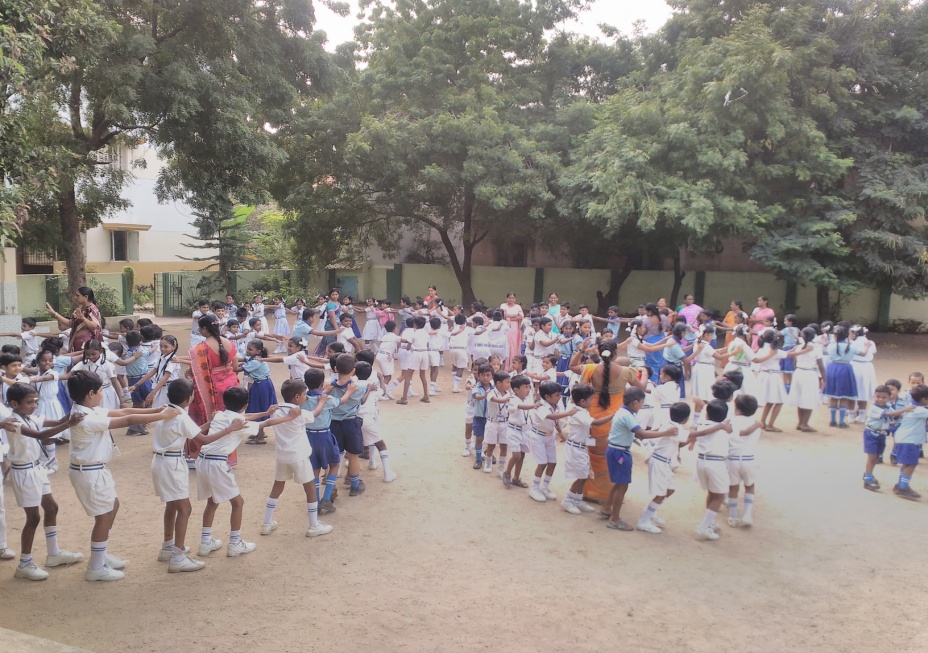 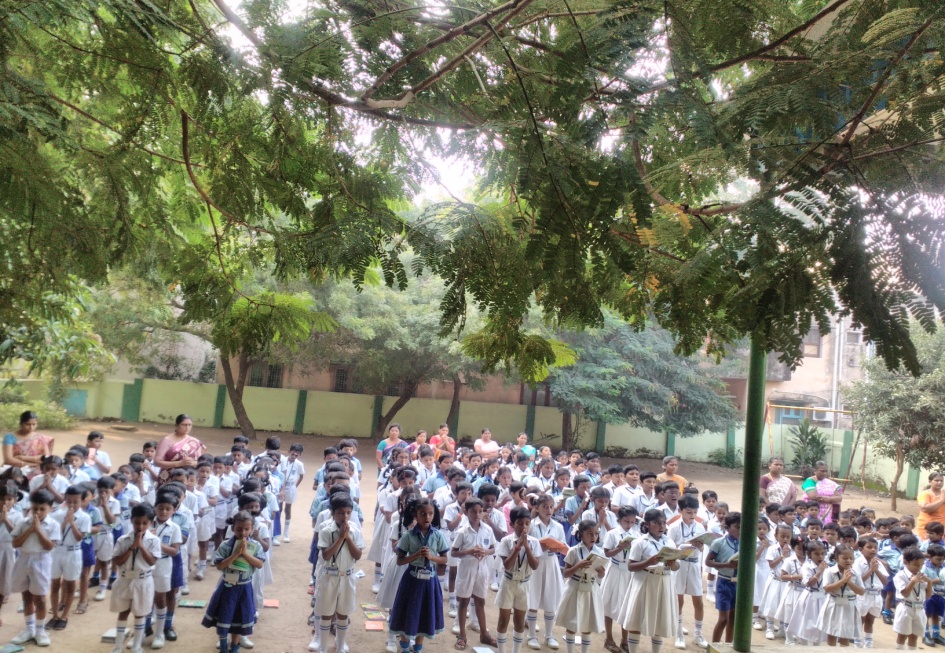 Thank You